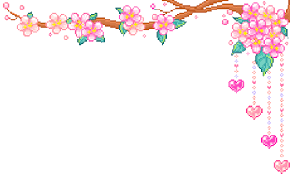 আজকের ক্লাসে সবাইকে সু স্বাগতম।
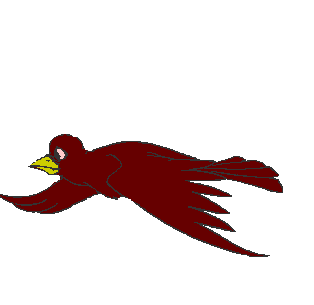 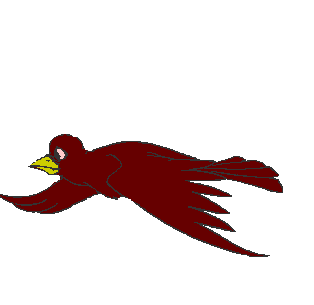 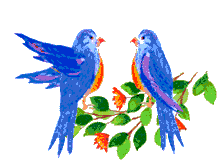 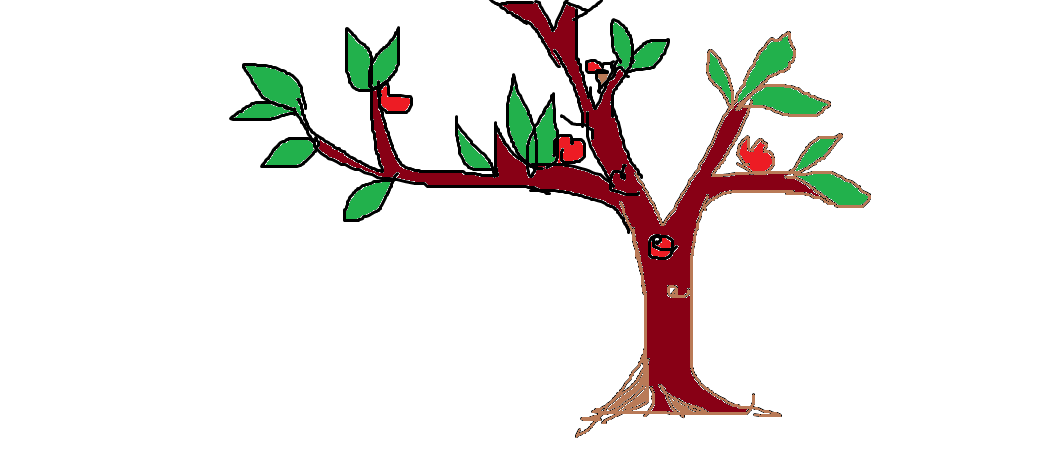 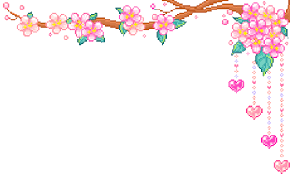 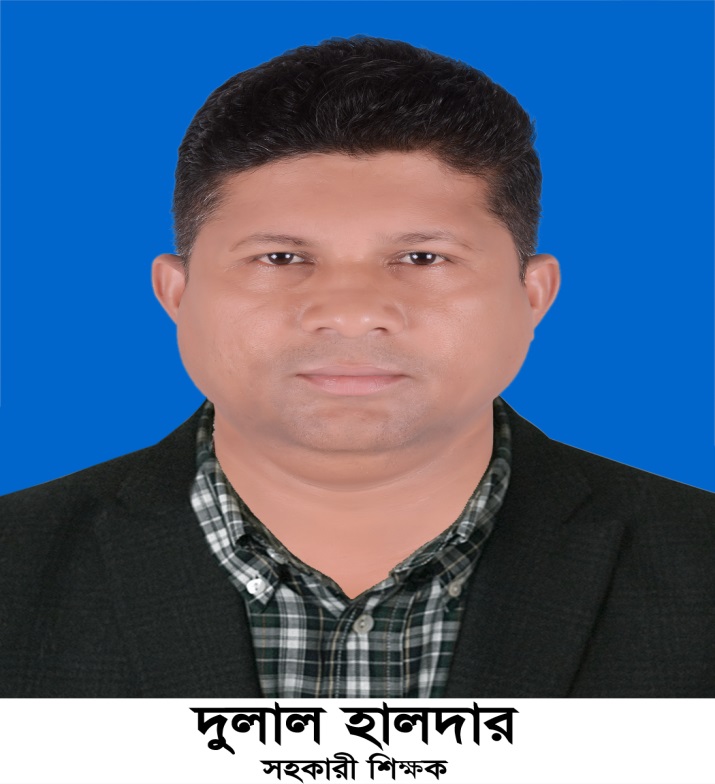 পরিচিতি
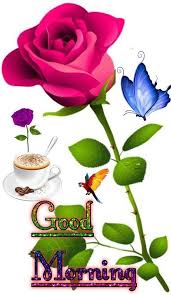 শ্রেণিঃ প্রথম
বিষয়: গণিত 
অধ্যায়ঃ ৪ 
পাঠ শিরোনামঃ জোড়ায় সাজানো 
সময়: 4৫ মিনিট
দুলাল হালদার 
সহকারি শিক্ষক
২২ নং কুমনা সঃপ্রাঃ বিদ্যালয়
ছাতক,সুনামগঞ্জ।
মোবাইলঃ ০১৭২৫৭২৫১০৭  
Email: dhalder785@gmail.com
Email: dhalder785@gmail.com
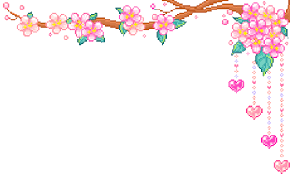 শিখণফল
২.২.1-জোড়ায় জোড়ায় উপকরন সাজাতে পারবে।
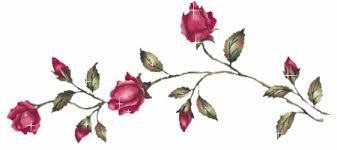 Email: dhalder785@gmail.com
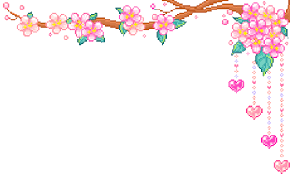 ১ থেকে ১০ পর্যন্ত সংখ্যা মুখে বল।
১
২
৩
৪
৫
৬
৭
৮
৯
১০
১ ২     ৩ ৪     ৫ ৬       ৭ ৮      ৯ ১০
Email: dhalder785@gmail.com
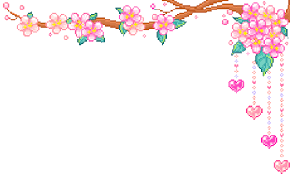 আজ আমরা শিখবো
জোড়ায় সাজানো
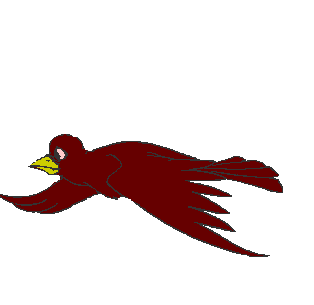 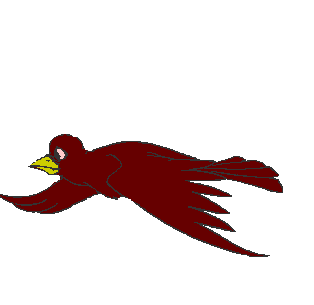 Email: dhalder785@gmail.com
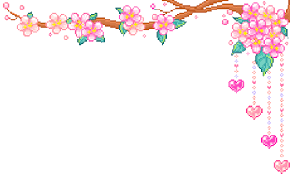 ছবি দেখি এবং একটু চিন্তা করি
Email: dhalder785@gmail.com
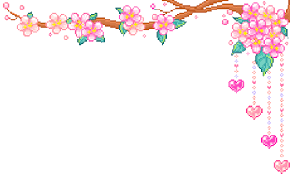 একটু চিন্তা করি ছবিতে কি দেখতে পাচ্ছি।
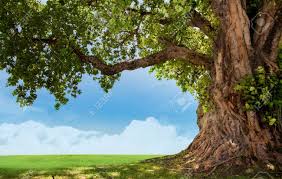 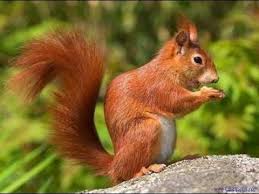 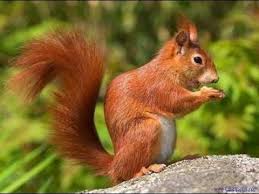 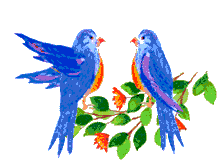 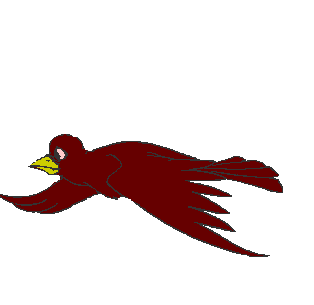 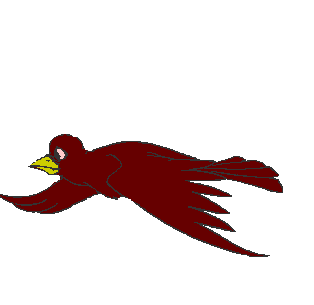 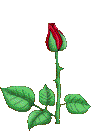 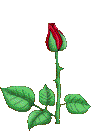 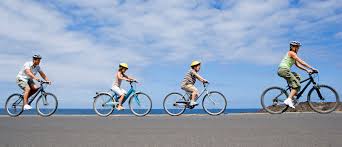 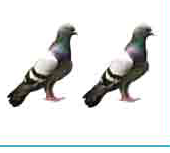 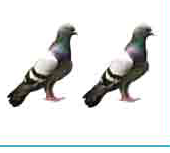 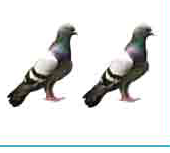 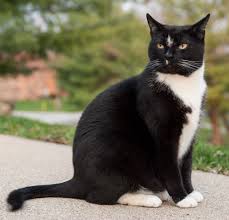 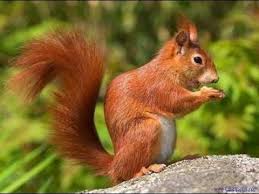 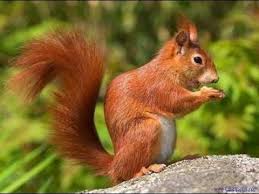 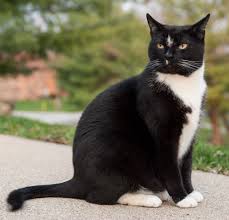 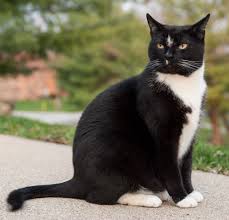 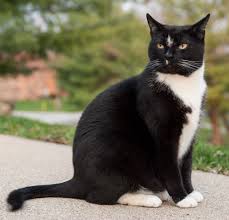 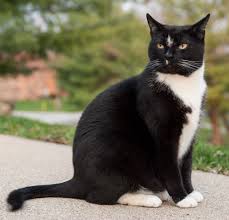 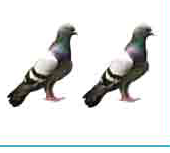 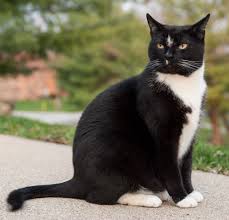 Email: dhalder785@gmail.com
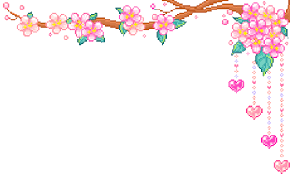 ছবিতে কয়টি মানুষ, প্রাণি এবং বস্তু আছে গুনে দেখি।
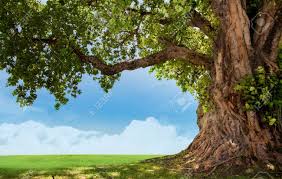 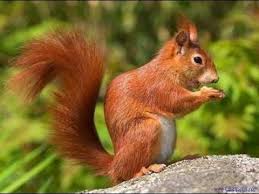 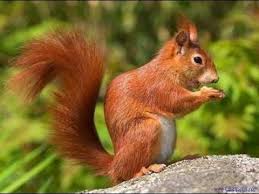 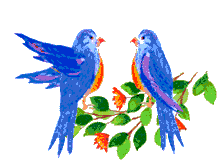 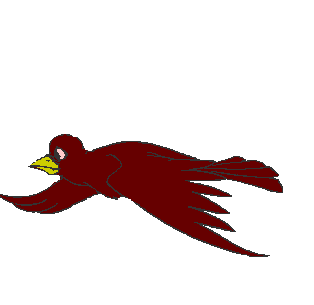 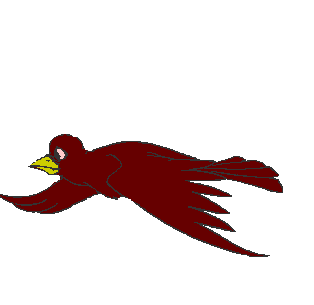 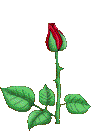 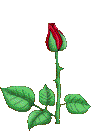 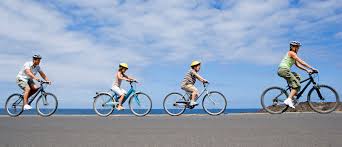 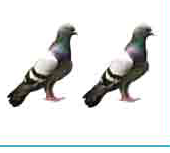 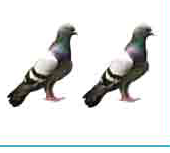 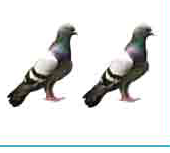 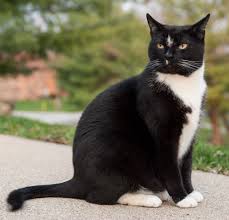 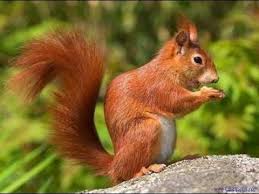 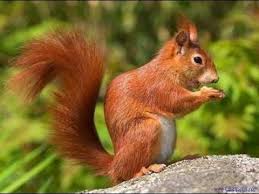 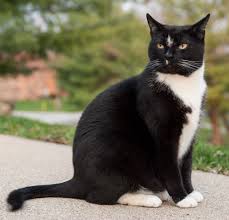 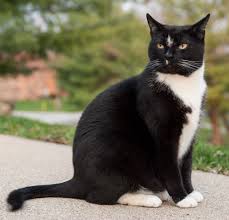 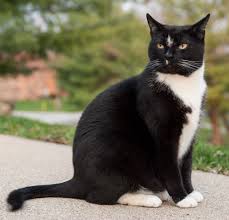 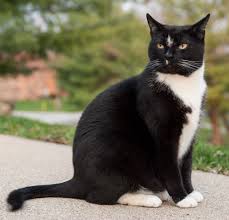 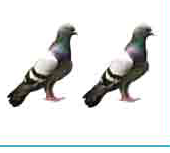 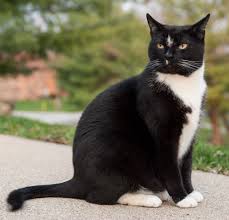 Email: dhalder785@gmail.com
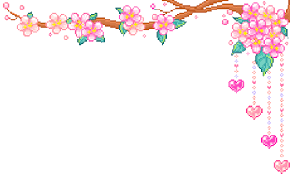 মানুষ, প্রাণি এবং বস্তু কয়টি আছে বলি।
২ টি
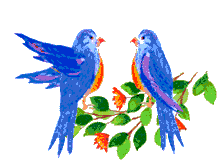 ৪ টি
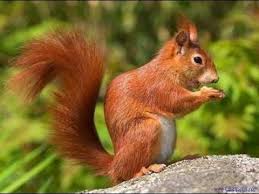 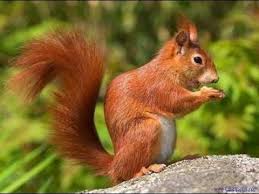 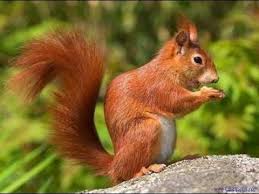 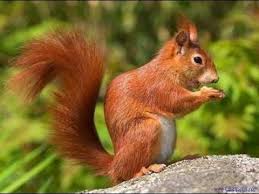 ৮ টি
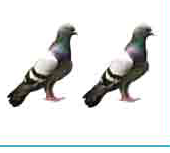 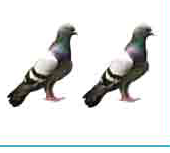 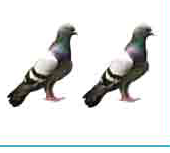 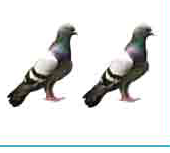 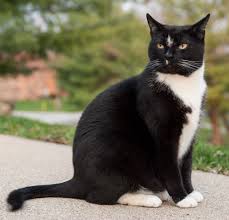 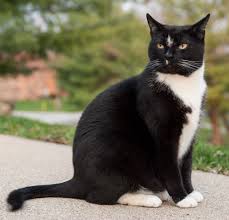 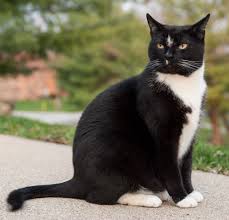 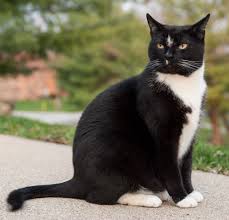 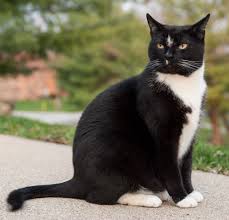 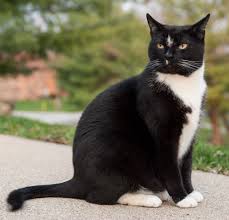 ৬ টি
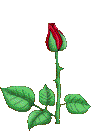 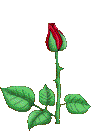 ২ টি
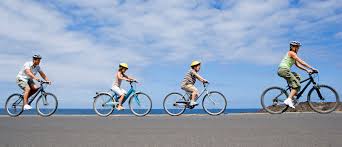 ৪ জন
Email: dhalder785@gmail.com
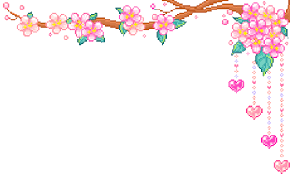 মানুষ,সাইকেল, প্রাণি এবং বস্তু জোড়ায় সাজাই।
১ জোড়া
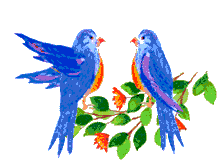 ২ জোড়া
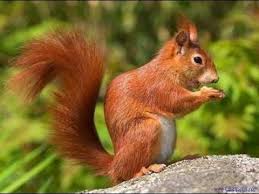 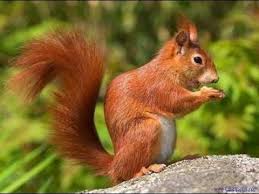 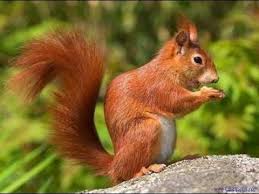 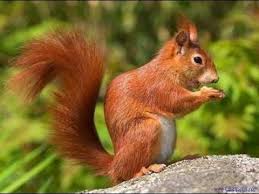 ৪ জোড়া
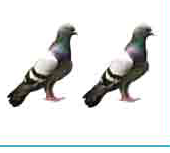 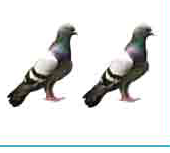 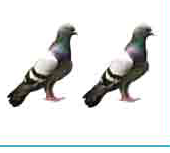 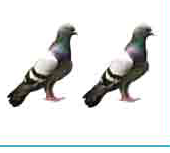 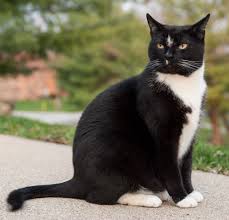 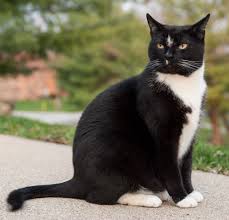 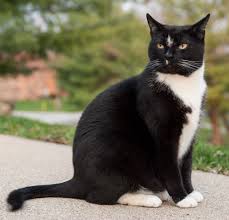 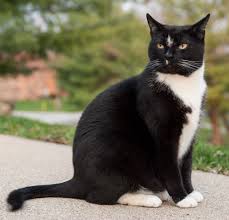 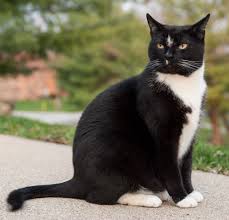 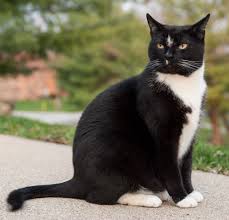 ৩ জোড়া
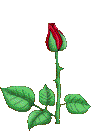 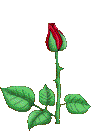 ১ জোড়া
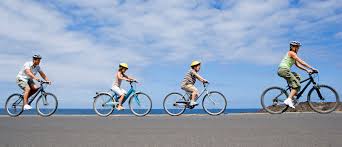 ২ জোড়া
Email: dhalder785@gmail.com
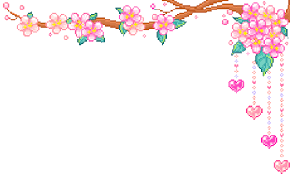 জোড়ায় সাজিয়ে দেখি কয় জোড়া হয়।
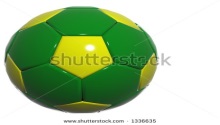 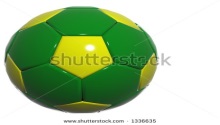 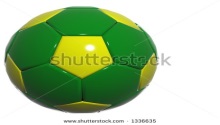 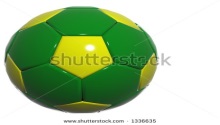 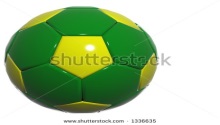 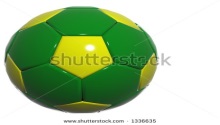 ১ জোড়া
১ জোড়া
মোট ৩ জোড়া
১ জোড়া
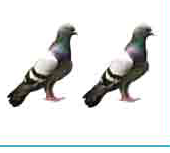 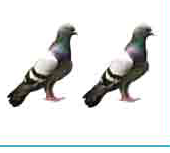 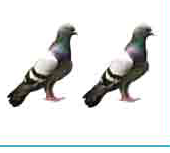 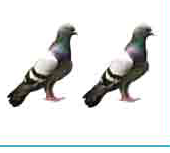 ১ জোড়া
১ জোড়া
মোট ৪ জোড়া
১ জোড়া
১ জোড়া
Email: dhalder785@gmail.com
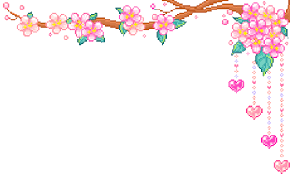 জোড়ায় সাজিয়ে দেখি কয় জোড়া হয়।
আমরা এখন জোড়ায় কাজ করব।
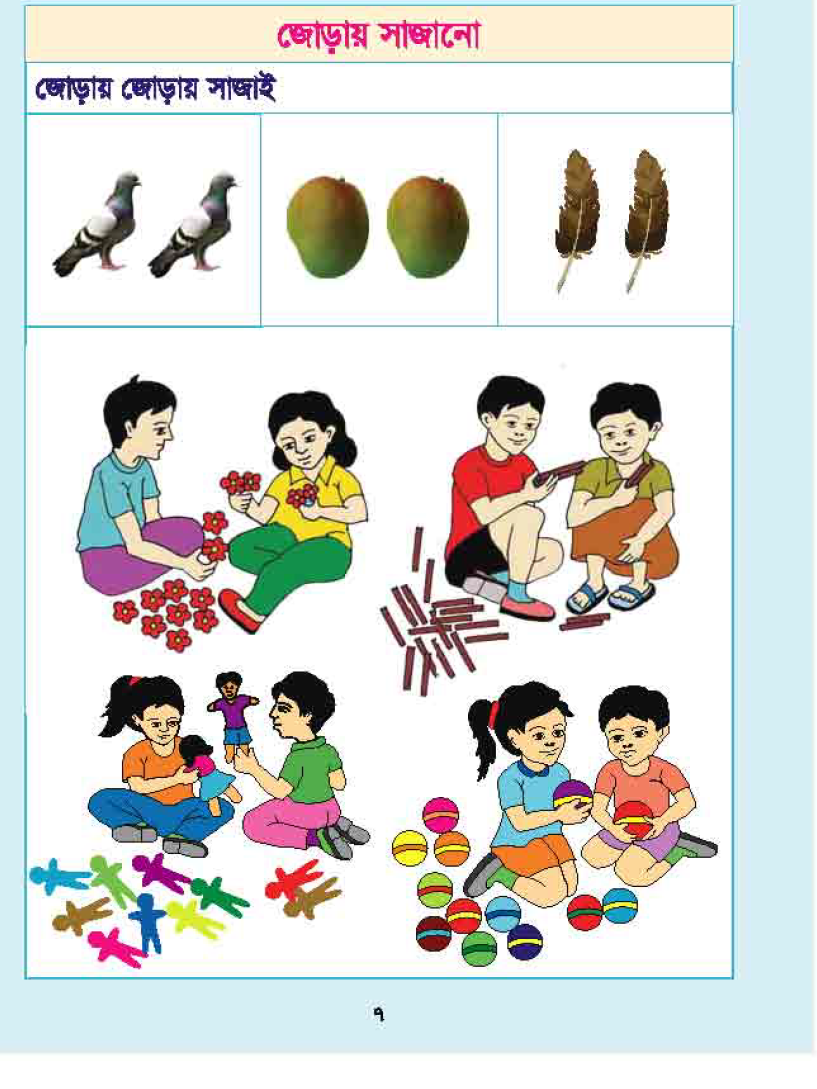 Email: dhalder785@gmail.com
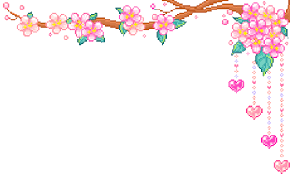 জোড়ায় সাজিয়ে দেখি কয় জোড়া হয়।
৩ জোড়া
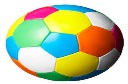 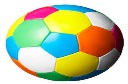 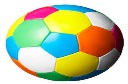 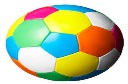 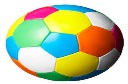 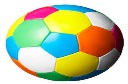 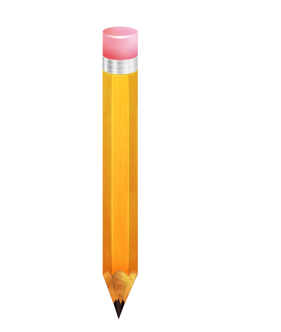 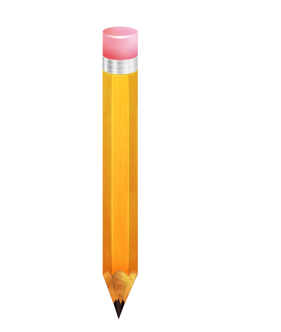 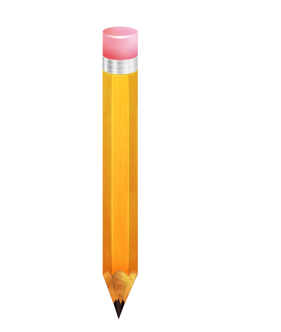 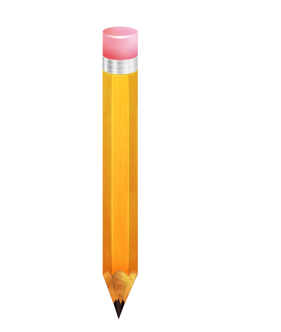 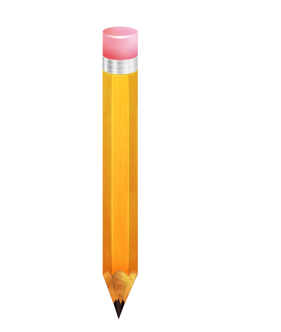 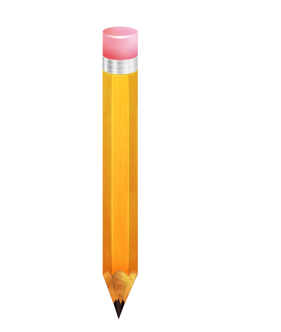 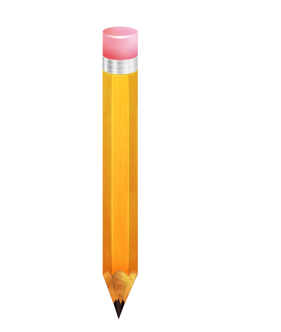 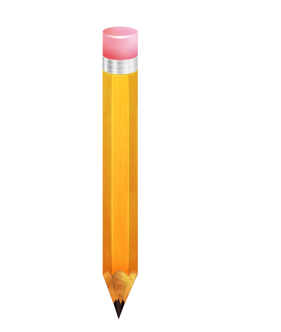 ৪  জোড়া
৪ জোড়া
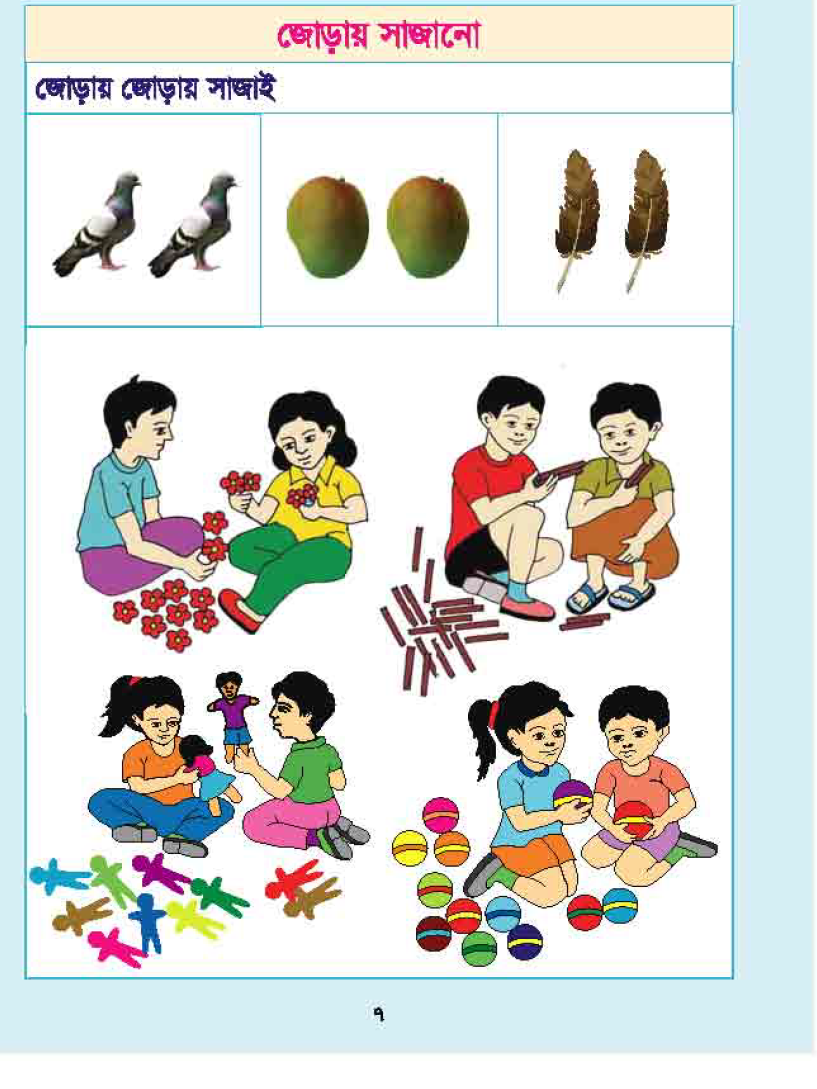 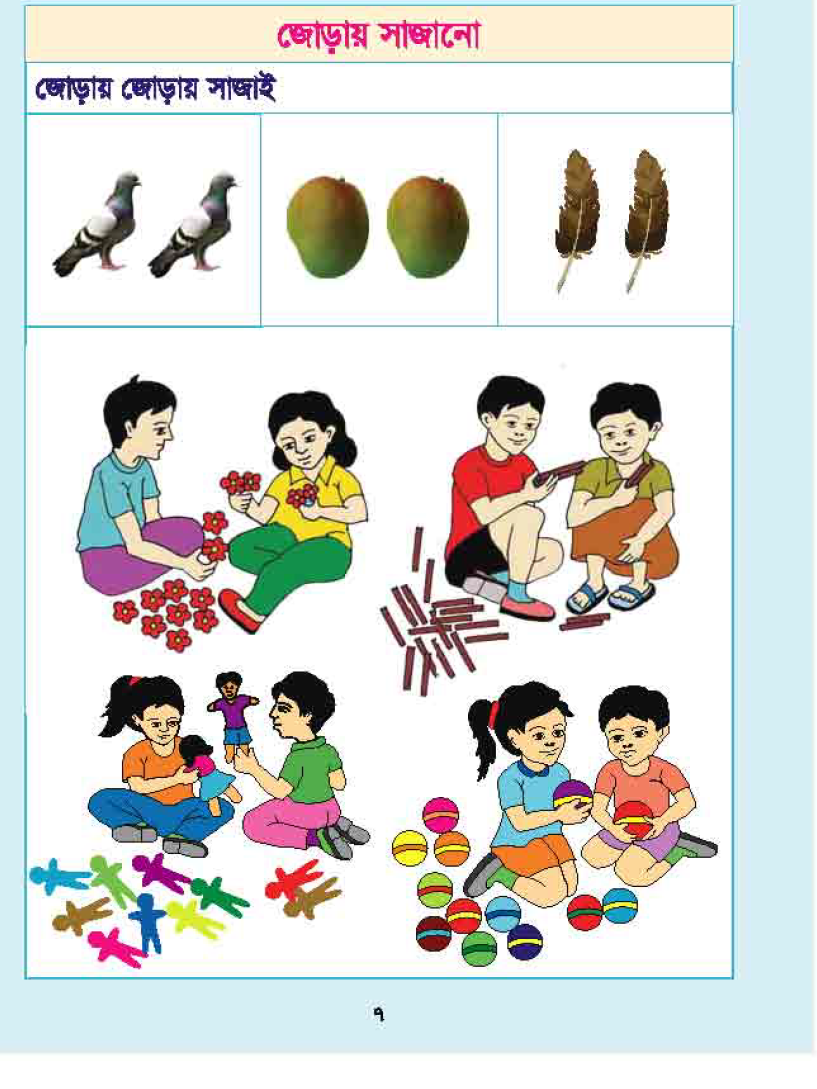 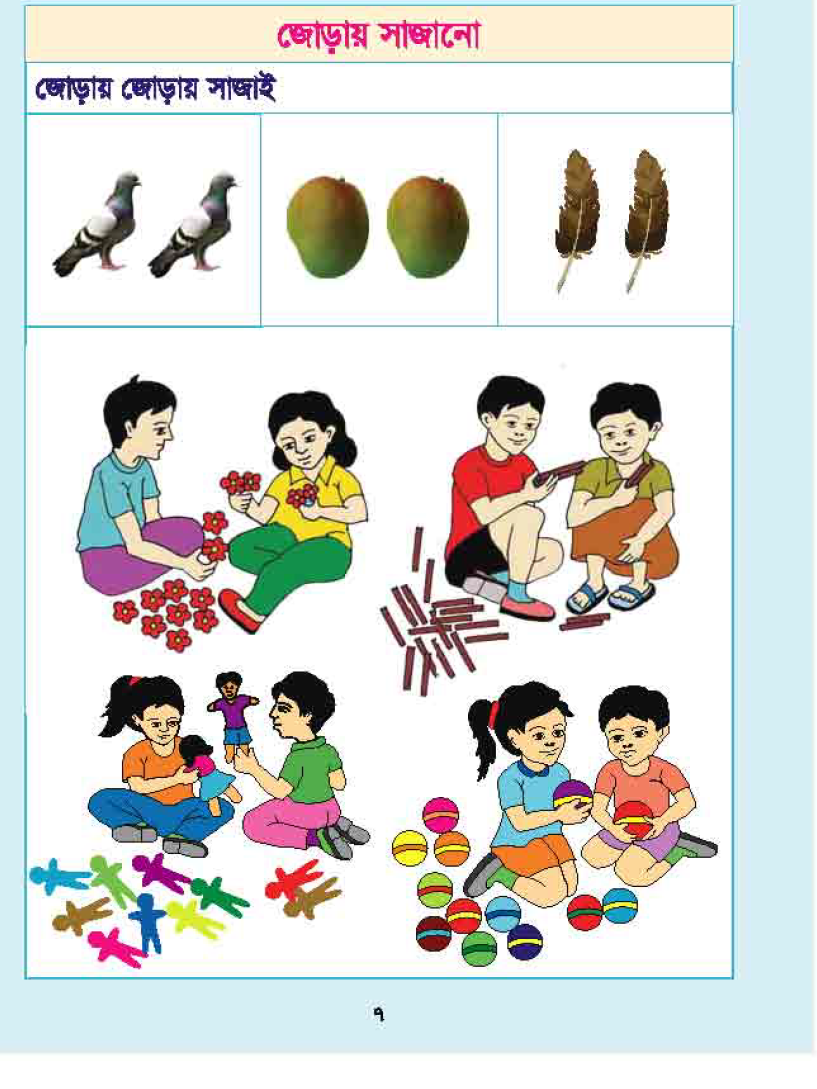 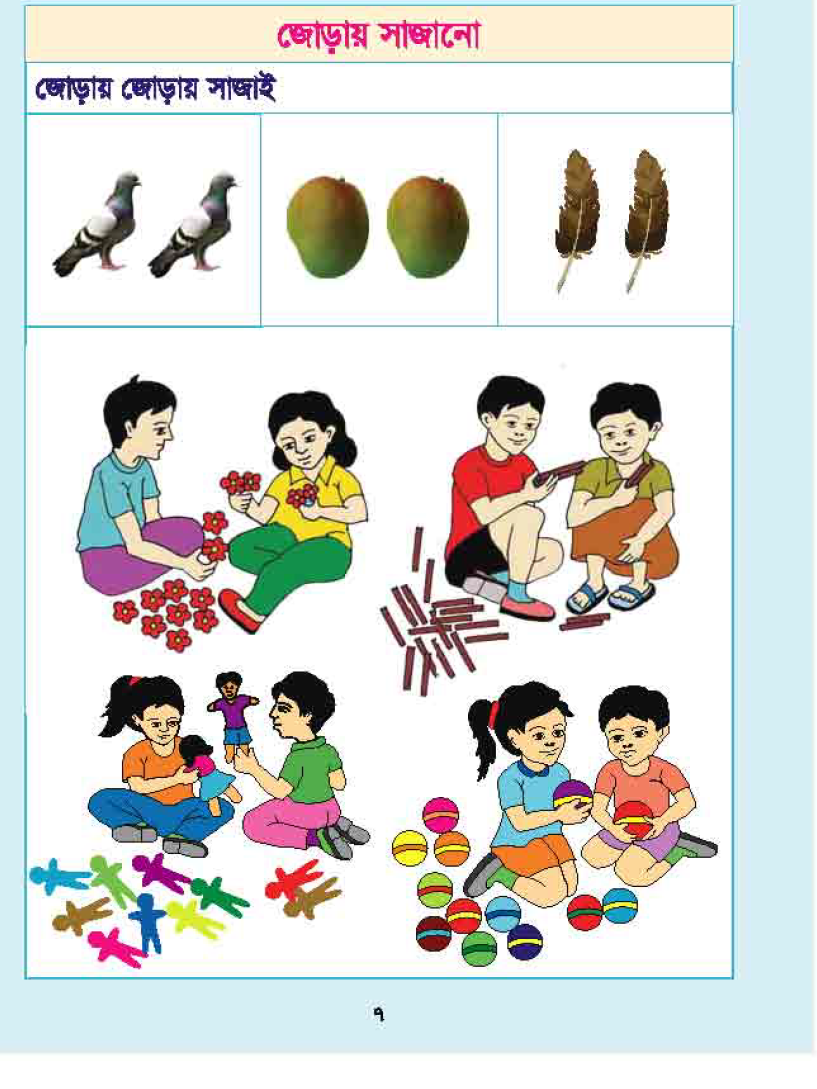 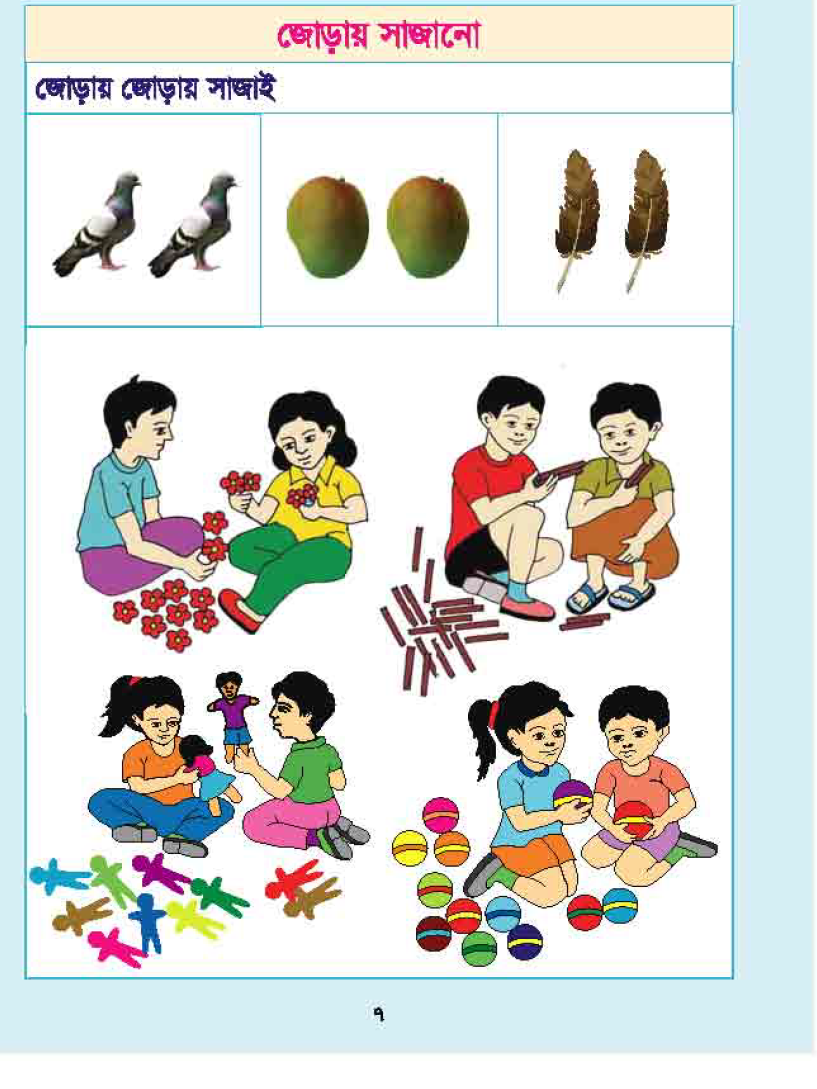 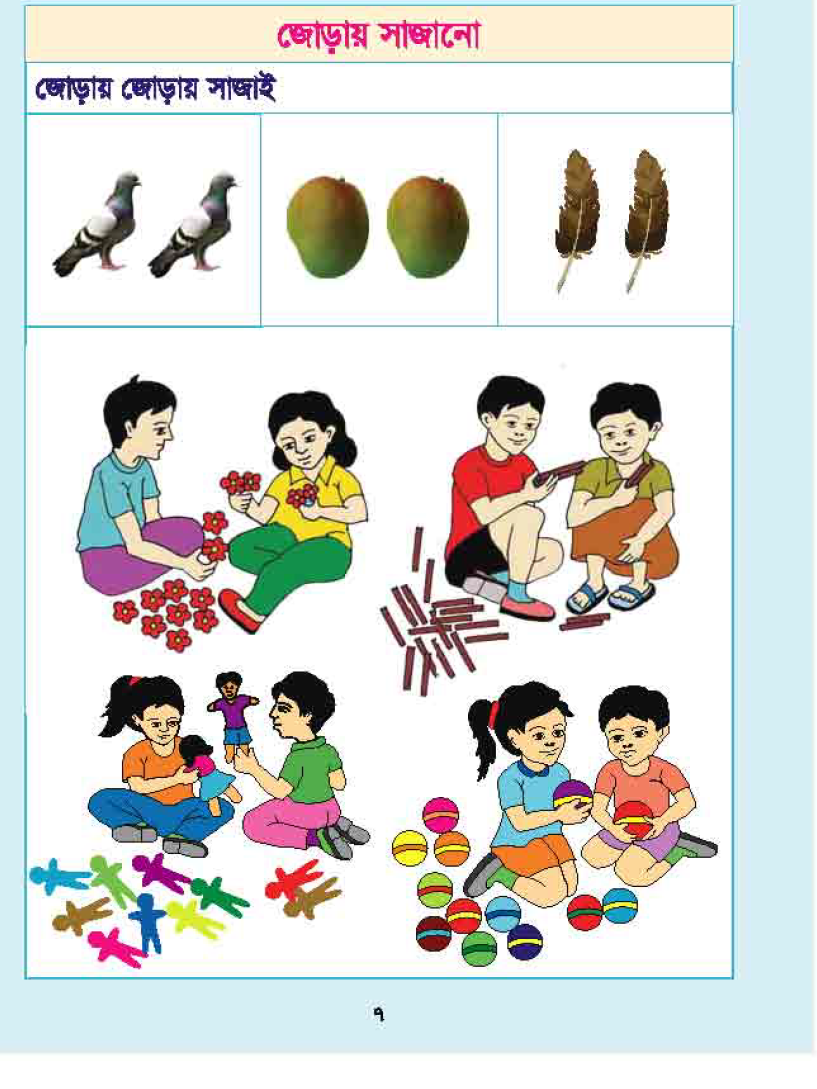 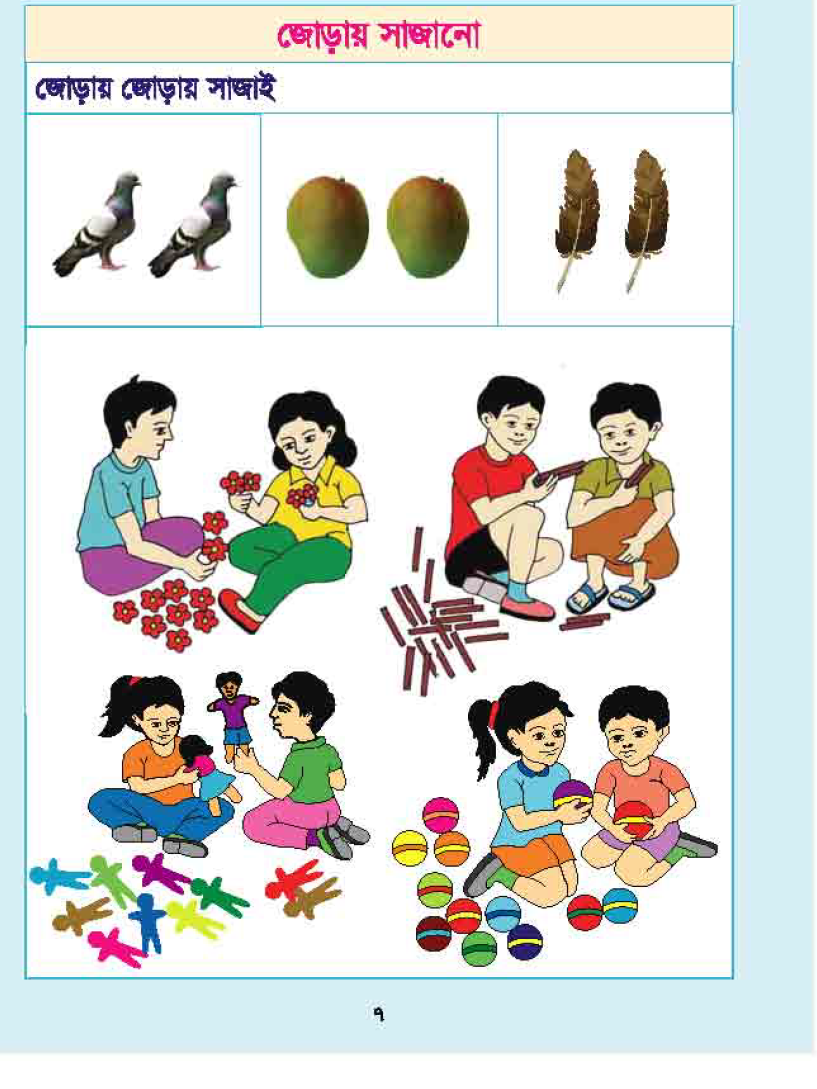 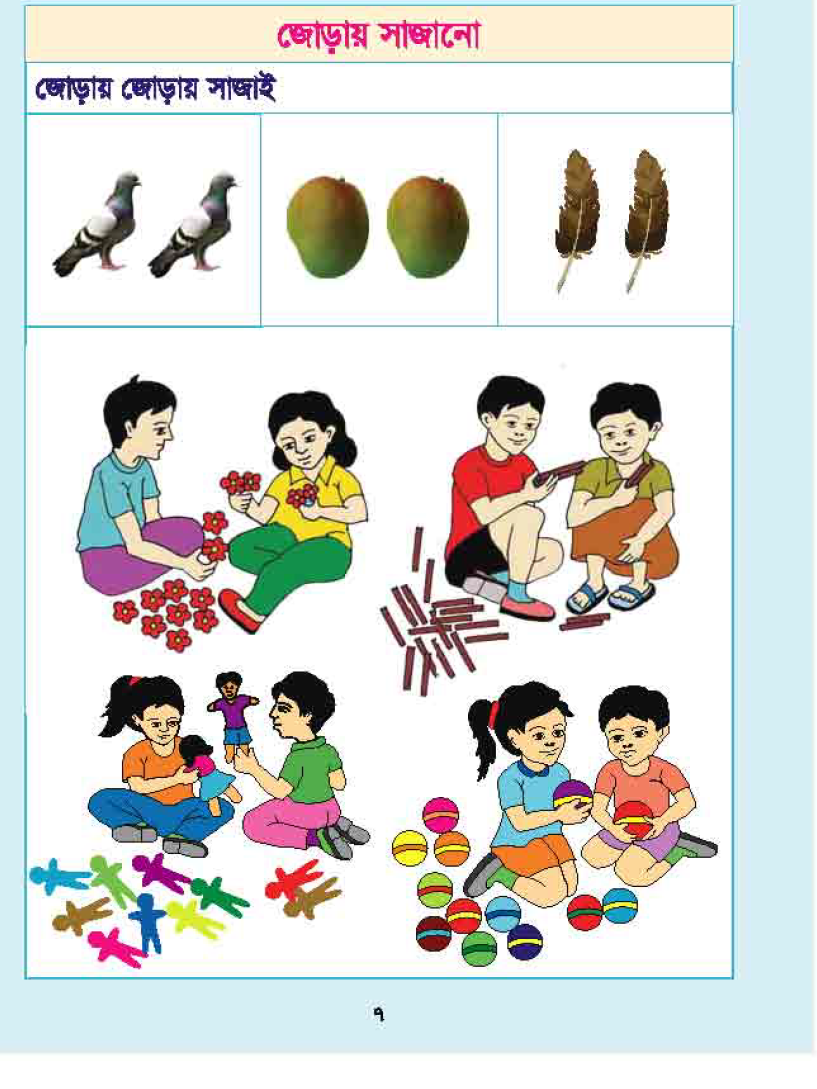 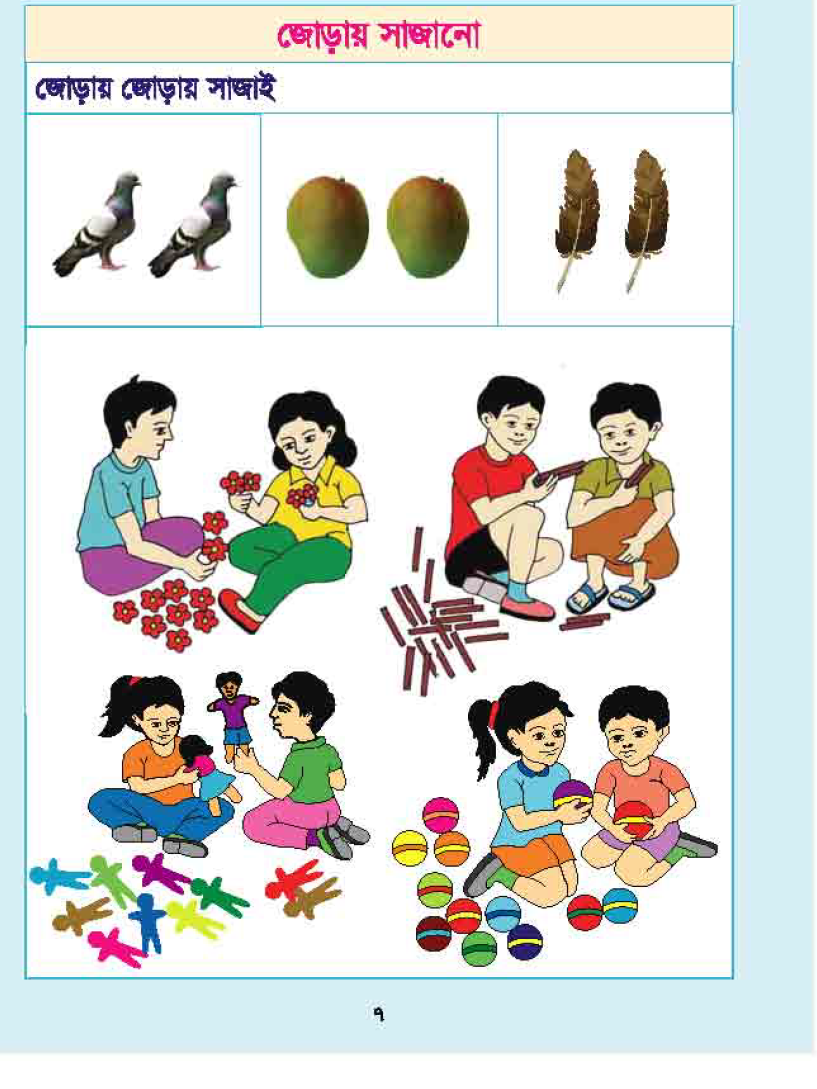 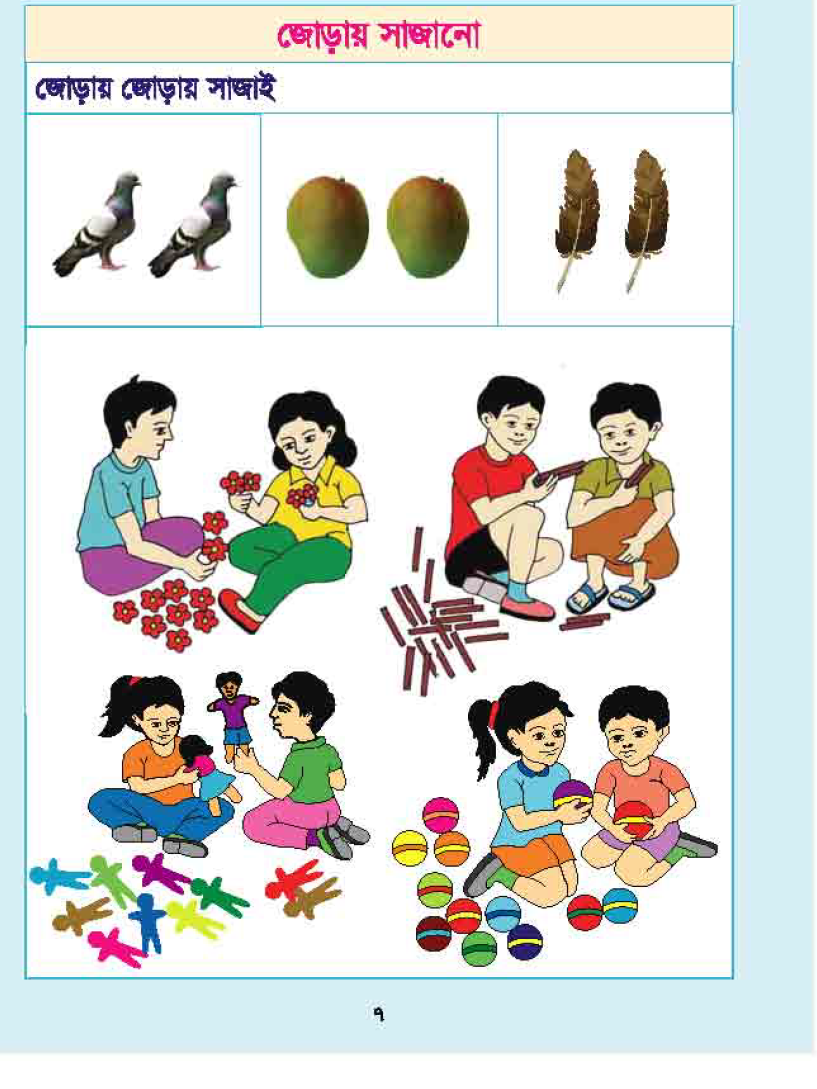 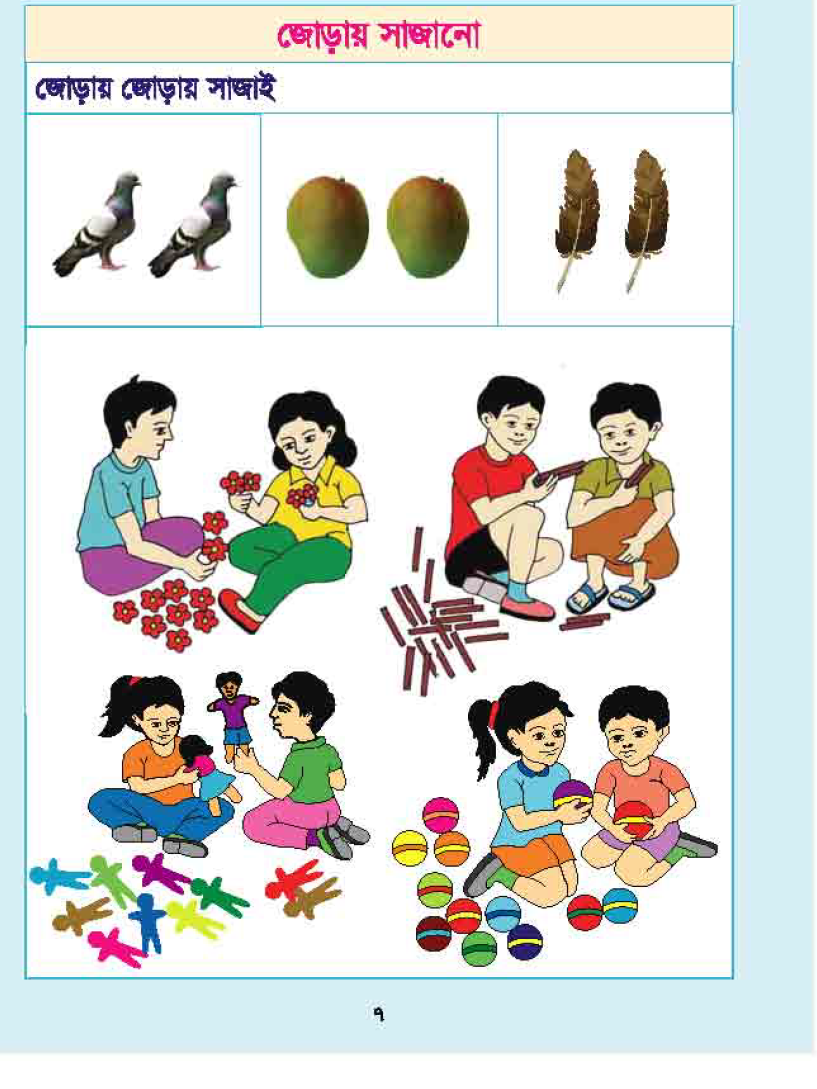 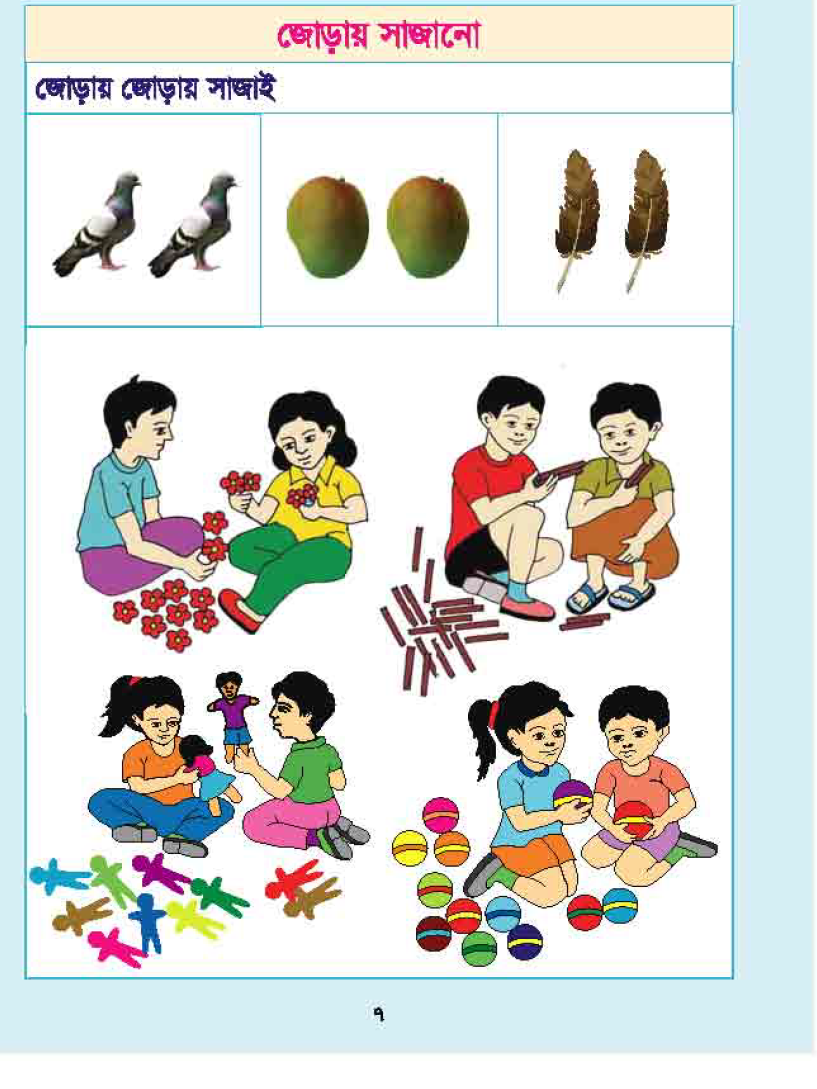 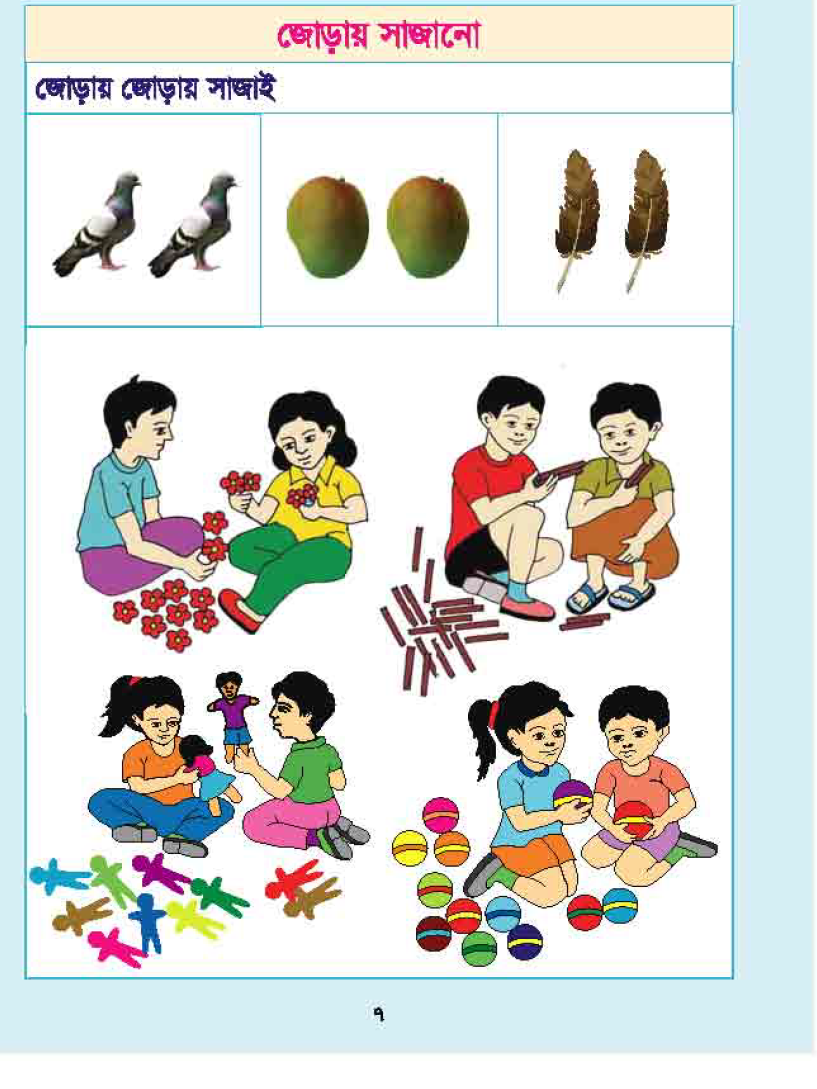 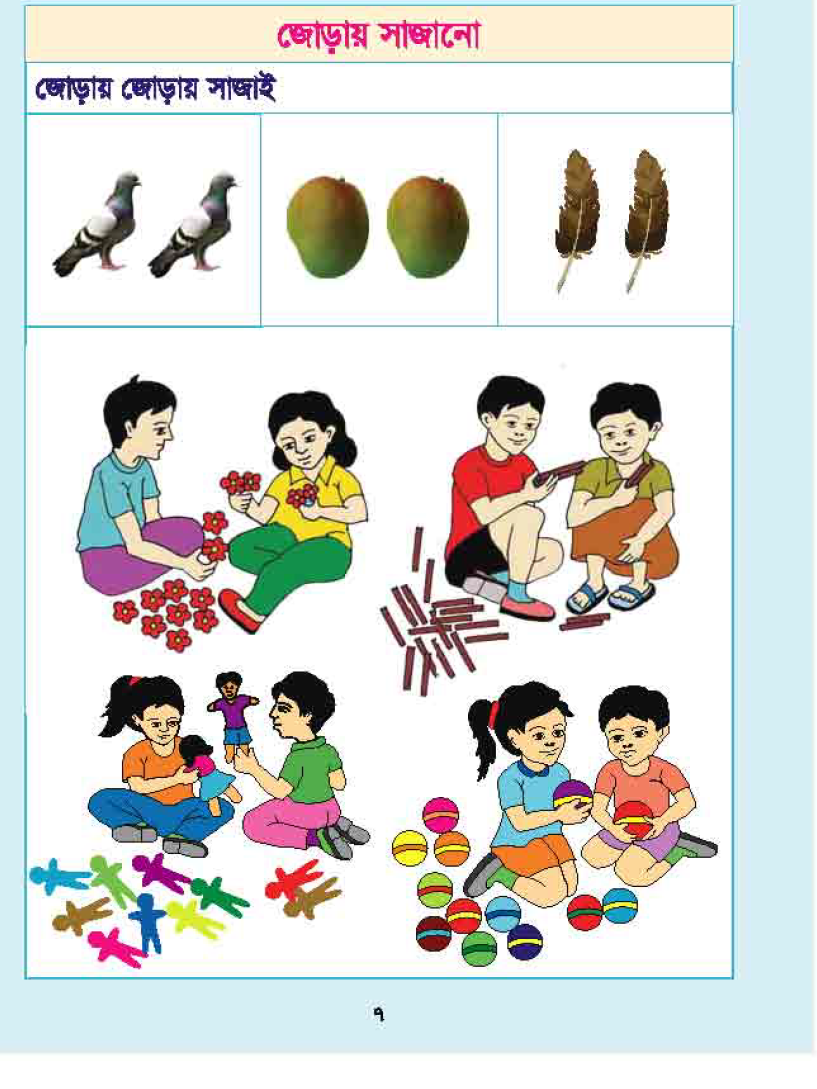 ৩ জোড়া
Email: dhalder785@gmail.com
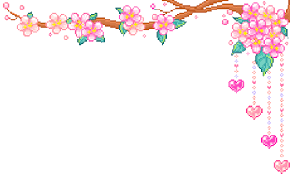 দলীয় কাজ
জোড়ায় সাজাই
দল নং ১
দল নং ৩
দল নং ২
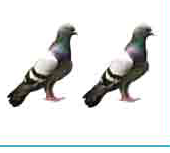 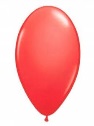 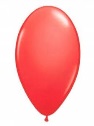 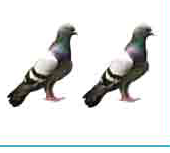 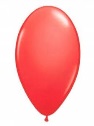 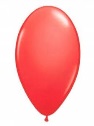 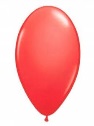 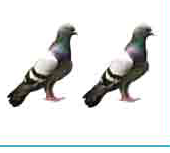 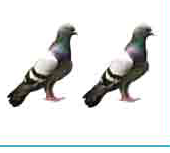 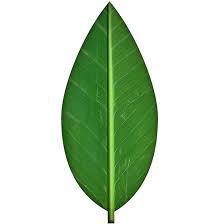 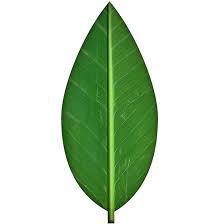 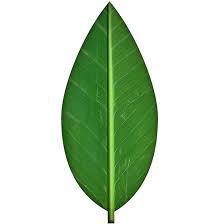 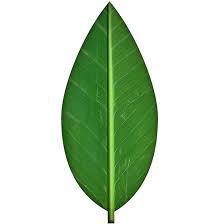 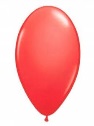 ২ জোড়া
৪ জোড়া
৩ জোড়া
Email: dhalder785@gmail.com
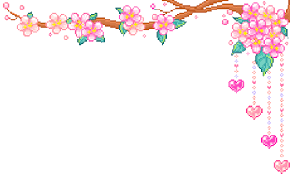 মূল্যায়ন 
?
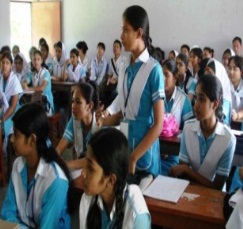 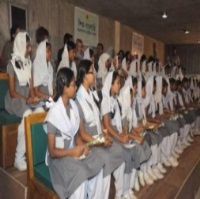 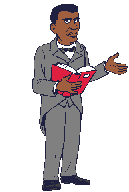 Email: dhalder785@gmail.com
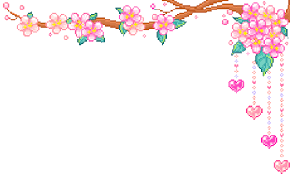 জোড়ায় জোড়ায় সাজাও  এবং কয়টি হয় বল।
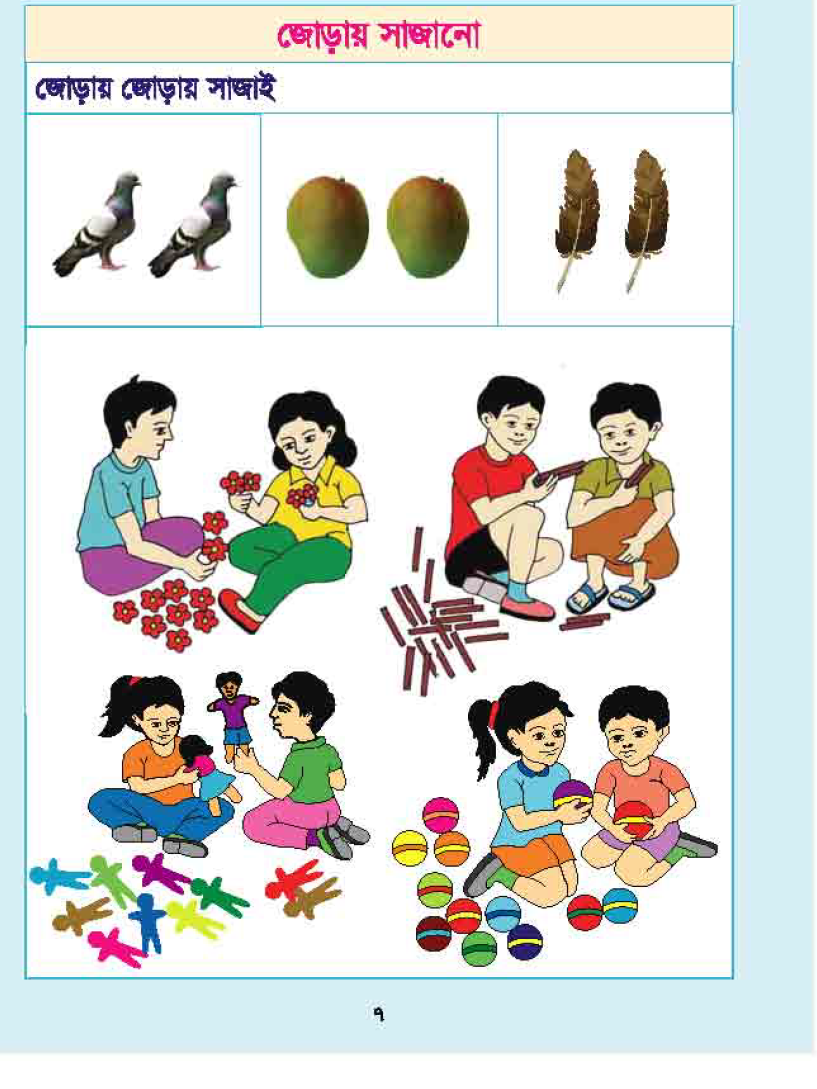 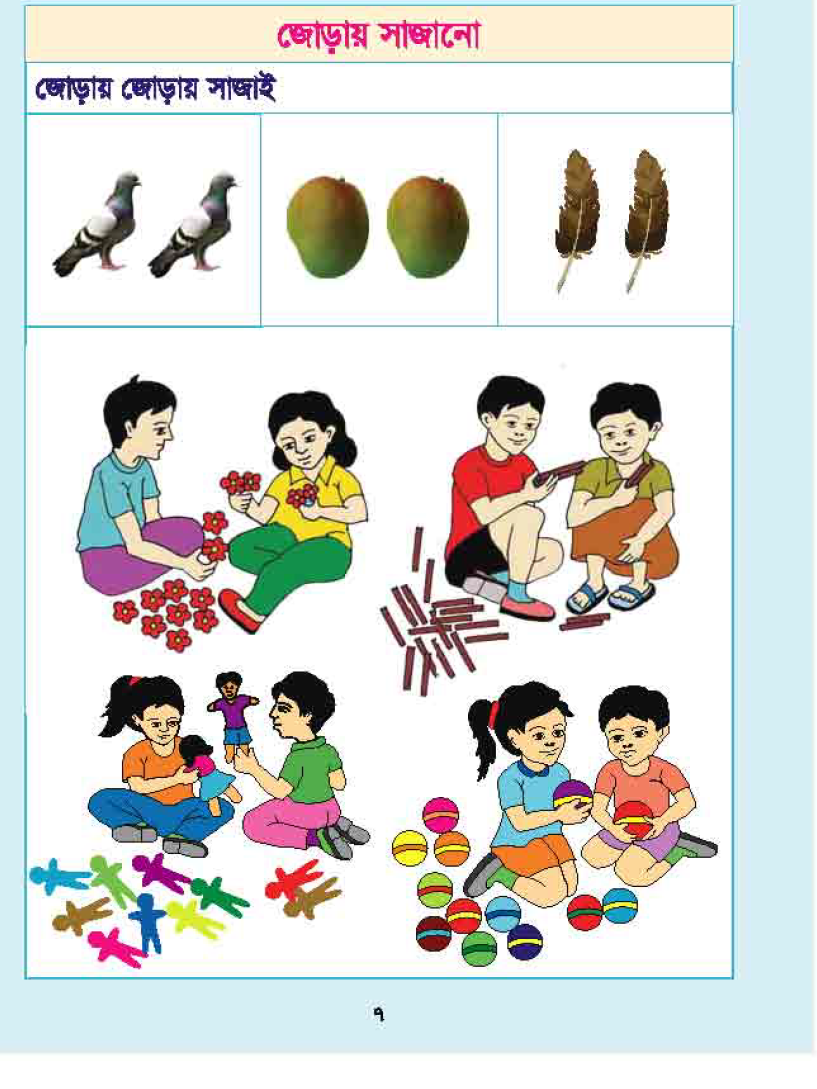 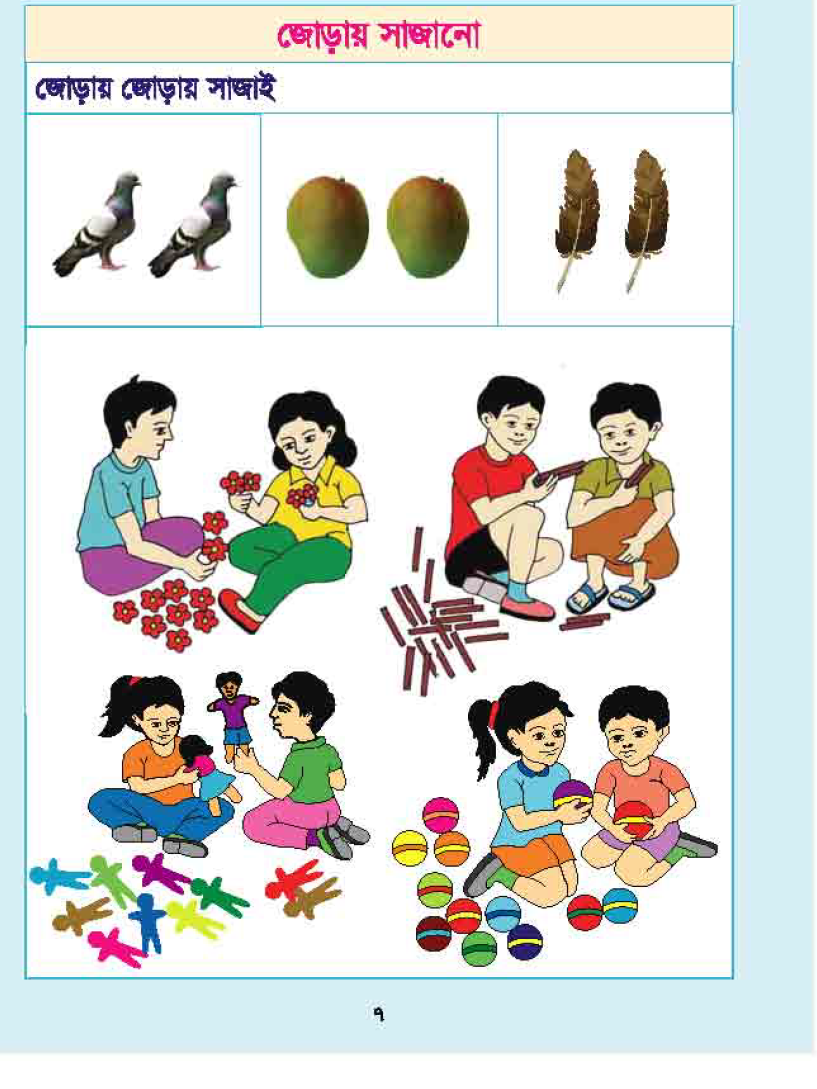 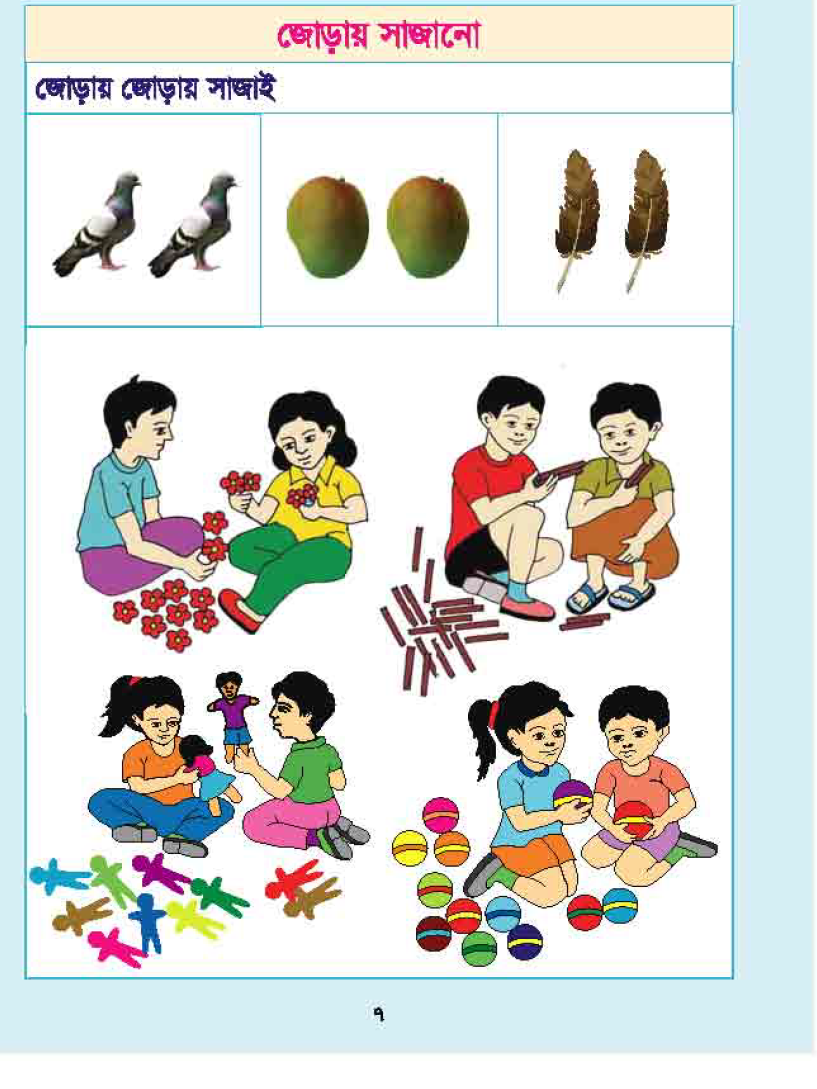 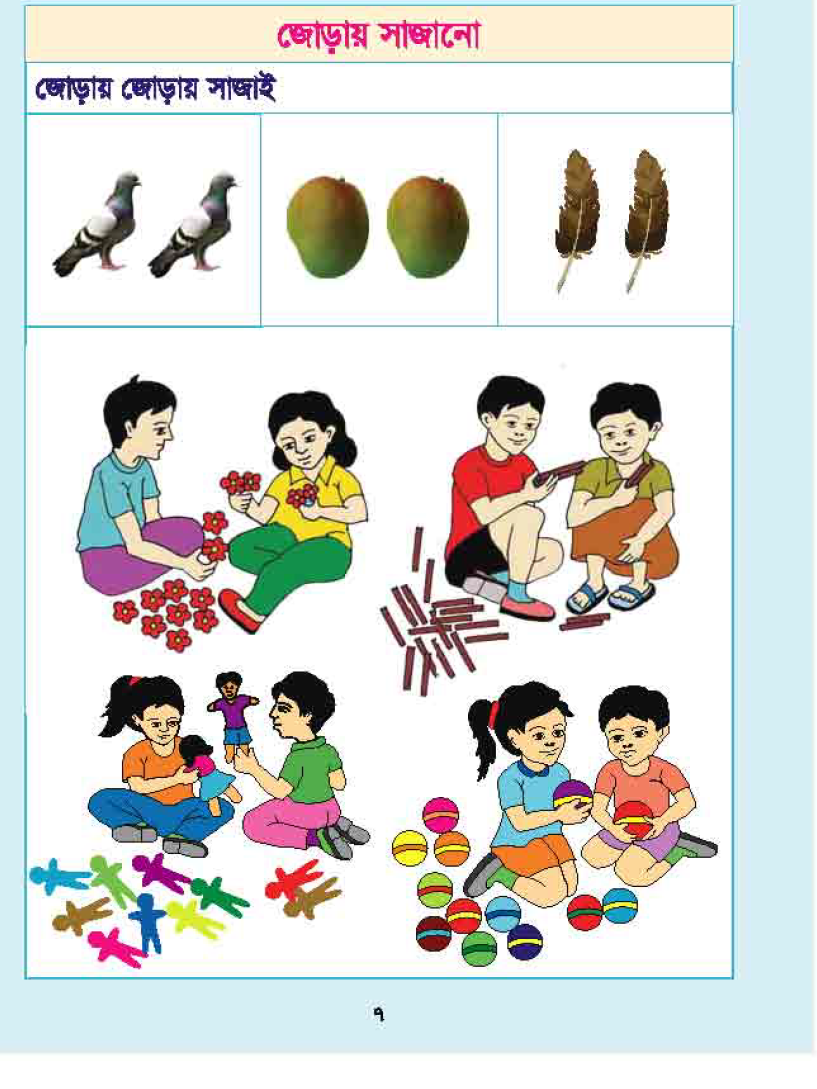 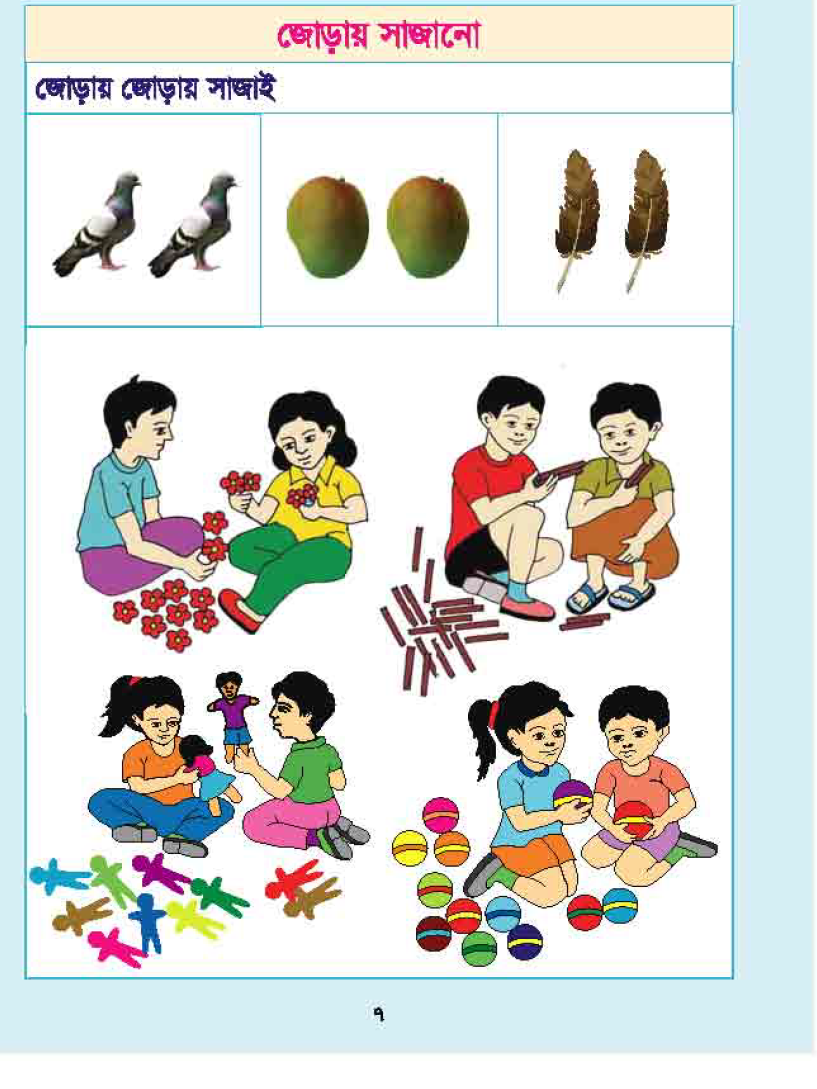 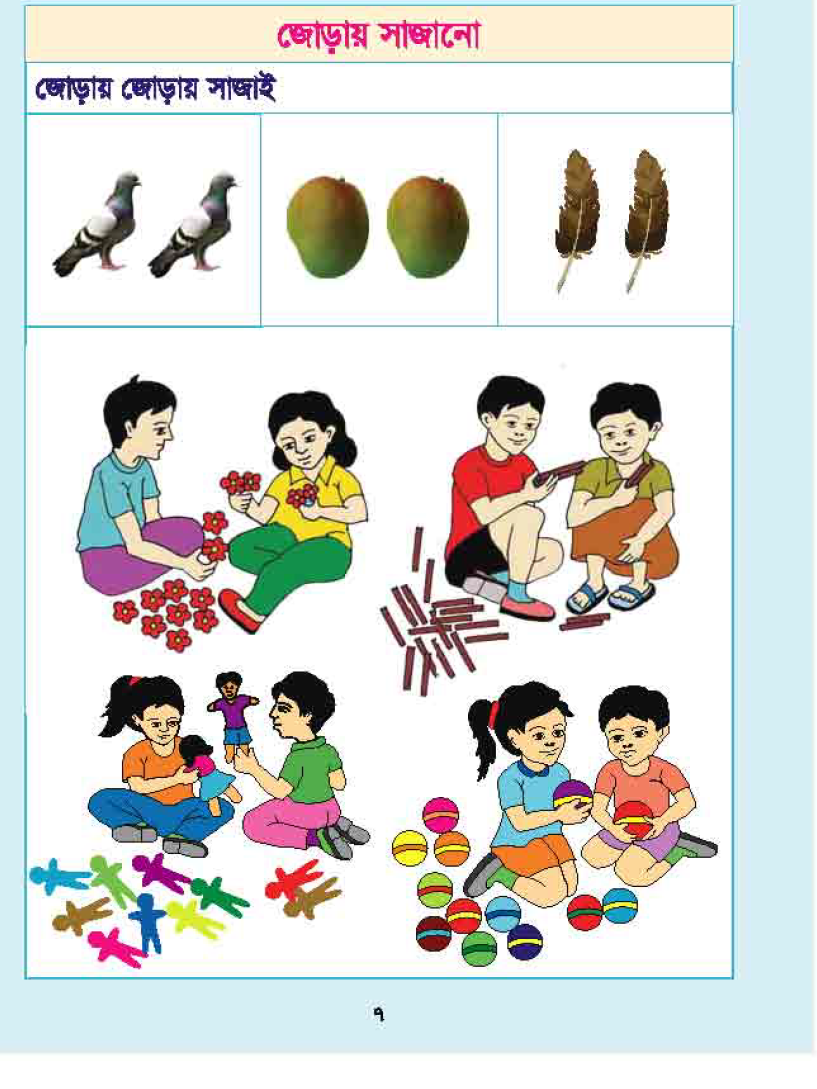 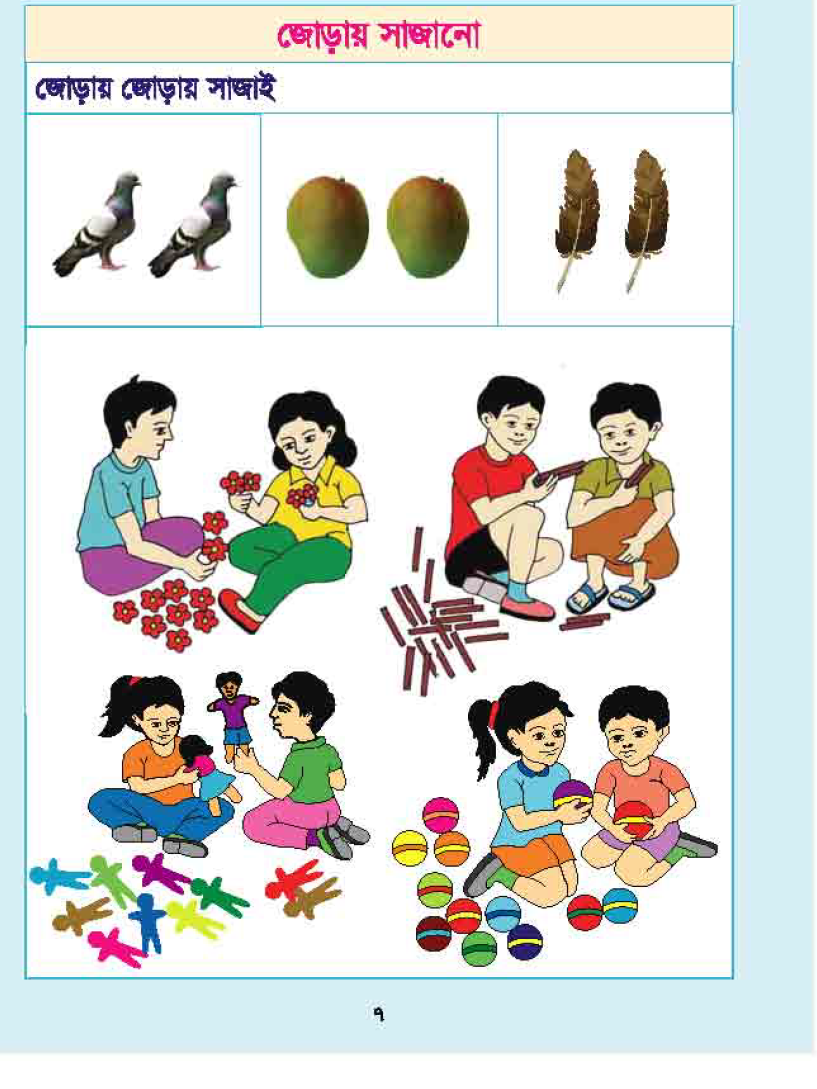 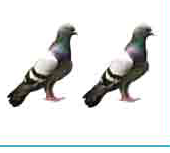 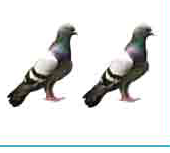 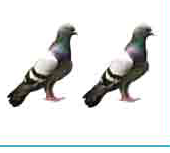 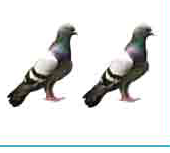 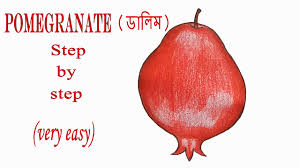 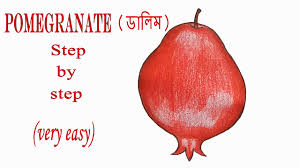 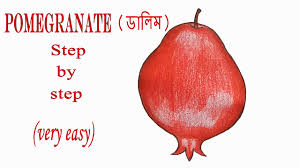 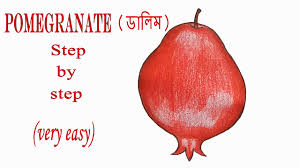 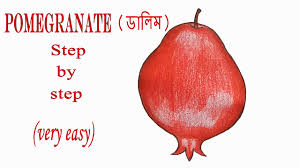 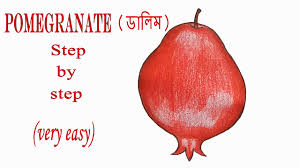 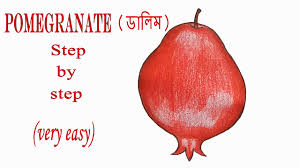 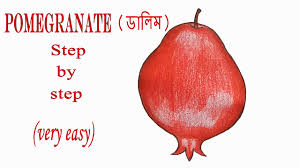 Email: dhalder785@gmail.com
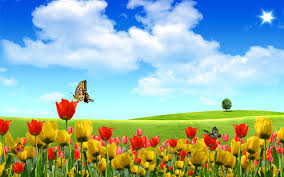 সবাইকে ধন্যবাদ 
আবার দেখা হবে
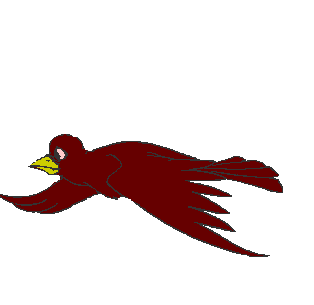 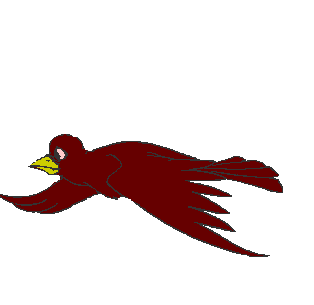 শুভ বিদায় ।
Email: dhalder785@gmail.com